Grade
6
Teacher Directions
Quarter 3 Pre-Assessment
Reading
12 Selected Response Items 
  1 Constructed Response 
Research
  3 Constructed Response
Writing
  1 Full Composition (Performance Task)
  1 Brief Write 
  1 Write to Revise 
Writing w/ Integrated Language
  1 Language/Vocabulary
  1 Edit/Clarify
Order at HSD Print Shop…
http://www.hsd.k12.or.us/Departments/PrintShop/WebSubmissionForms.aspx
Quarter Three
Pre-Assessment
6
Note:  There may be more standards per target.  Writing standards assessed in this assessment are boxed.
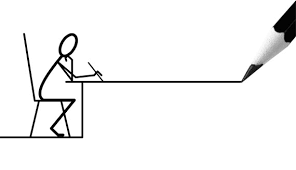 Performance Task:  Optional

This is a pre-assessment to measure the task of writing an informational article. Full compositions are always part of a Performance Task.   

A complete performance task would have:

Part 1
Classroom Activity (30 Minutes) 
Your classroom activity (group activity) should consist of introducing to students vocabulary words or language that may be unfamiliar to them within a different  context than the actual assessment passages. 

(35 minutes)
B. Passages or stimuli to Read 
C. 3 Research Questions 
D. There may be other constructed response questions.
Part 2
A Full-Composition (70 Minutes)

Students should have access to spell check resources but no grammar check resources.  Students can refer back to their passages, notes and 3 research questions and any other constructed responses, as often they’d like.

Directions
30 minutes
You may wish to have a 30 minute classroom activity.  The purpose of a PT activity is to 
        ensure that all students are familiar with the concepts of the topic and know and 
        understand key terms (vocabulary) that are at the upper end of their grade level (words
        they would not normally know or are unfamiliar to their background or culture).
        The classroom activity DOES NOT pre-teach any of the content that will be assessed. 
35 minutes
Students read the passages independently.  If you have students who can not read
       the passages you may read them to those students but please make note of the
accommodation.   Remind students to take notes as they read.  During an actual SBAC   assessment students are allowed to keep their notes as a reference.
Students answer the 3 research questions or other constructed response questions. Students should also refer to their answers when writing their full opinion piece.
15 minute break
70 Minutes
4.     Students write their full composition (informational piece).
SCORING
An Informational Rubric is provided.  Students receive three scores:
Organization and Purpose
Evidence and Elaboration
Conventions
What Makes a Hero
This classroom pre-activity follows the Smarter Balanced Assessment Consortium general design of contextual elements, resources, learning goals, key terms and purpose [http://oaksportal.org/resources/]
The content within each of these was written by Anne Berg, Aliceson Brandt and Ko Kagawa.

The Classroom Activity introduces students to the context of a performance task, so they are not disadvantaged in demonstrating the skills the task intends to assess. 

Contextual elements include:

an understanding of the setting or situation in which the task is placed
potentially unfamiliar concepts that are associated with the scenario
key terms or vocabulary students will need to understand in order to meaningfully engage with and complete the performance task

The Classroom Activity is also intended to generate student interest in further exploration of the key idea(s). The Classroom Activity should be easy to implement with clear instructions. 

Please read through the entire Classroom Activity before beginning the activity with students to ensure any classroom preparation can be completed in advance. Throughout the activity, it is permissible to pause and ask students if they have any questions.

Resources needed:

Chart paper, whiteboard, or chalkboard
Markers or chalk
One piece of paper and a pencil for each group

Learning Goals:

Students will understand the context of the key concepts related to the topic:
      what qualities and accomplishments that make a hero.

Students will understand the key terms:
Note: Definitions are provided here for the convenience of facilitators. Students are expected to understand these key terms in the context of the task, not memorize the definitions. 

Hero: a person who is admired for their courage, outstanding achievements, or noble qualities
Qualities:  a feature belonging to someone that identifies them
Accomplishment: something that someone has done successfully

Purpose: The facilitator’s goal is to introduce students to the idea that heroes have certain qualities and accomplishments.  This activity will allow students to be active participants as they explore different types heroes.]

Note:  The following section can be modified to accommodate various teacher-student interaction types such as  a teacher-lead discussion with the entire class, a teacher-student discussion for remote locations with a single student, or small groups.
[Divide the students in small groups of two to four students. Give each group a piece of a paper and a pencil.]

*Facilitators can decide whether they want to display ancillary materials using an overhead projector or computer/Smartboard, or whether they want to produce them as a handout for students.
What Makes a Hero continued…

Facilitator says:  “People become heroes either through their qualities or accomplishments.”

[Write and read aloud: “What qualities and accomplishments make someone a hero?”]

“One nonfictional person that  people consider a hero is Harriet Tubman.  Harriet was born a slave in 1819, where she worked hard in the fields and was severely mistreated.  She  fled slavery  in 1849, leaving family and friends behind.  Harriet was passionate about freeing slaves and made many dangerous trips on the Underground Railroad to help free slaves.  She made this trip at least 19 times, bringing hundreds of slaves to freedom.  In her trips she never lost a slave or allowed one to turn back. ”

“Another hero is Malala Yousafzai, who was born in 1997 in Pakistan.  She believes that every child, no matter their gender, has a right to an education.  As a result of her advocacy for education, the Taliban, an Islamic militant group,  threatened and attempted to kill her.  Malala was shot and seriously injured, but survived  the attack and continues to speak out on the importance of education.  In 2014 she became the youngest person to receive the Nobel Peace Prize.”

“Cesar Chavez was born in 1927 near Yuma, Arizona.   As a migrant farmworker, he saw first hand the mistreatment of workers,  as there were long hours, little pay, few bathrooms, and poor drinking water.  He dedicated his life to improving the treatment, pay and working conditions for farmworkers and making sure they were treated fairly.”

“Now that you know about these heroes, work with your small group to answer the following question on the paper provided.”

[Read and write the following question: “What qualities and accomplishments do each of these heroes have that make them stand out?”]

[Give the students three minutes to discuss and write down their thoughts. After about three minutes, have students share their ideas with the class. Ask the students to share their response to the question and record them under the initial question.]

Possible class discussion answers (unscripted):
Harriet Tubman
Courageous: She had courage when she escaped slavery and helped people do the same.
Selflessness: She was selfless because she put others needs before her own. 
Malala Yousafzai
Passionate: She is passionate about making sure that girls have access to education.
Bravery: She is brave. Even after nearly dying for her cause, she continues to fight for what she believes in.
Cesar Chavez
Passionate: He was passionate about making sure that farmworkers had equal rights.
Peaceful: He believed in practicing nonviolence in order to bring about change.
What Makes a Hero continued…
[When the discussion is finished, create the chart below.]




















Facilitator says: “Think of someone famous or someone you know that you consider to be a hero.  Keep in mind that you should be able to explain multiple qualities and accomplishments to support why this person is a hero.  Include those qualities and accomplishments in the web.” 

[Give the students five minutes to discuss and write down their thoughts.]

Possible student responses (unscripted)
Insert name of person: students list qualities like: patient, loving, selfless, caring, kind, supportive, etc. 

Facilitator says: “ Turn to a person in your small group and share out who your hero is and what qualities and accomplishments they have.”

[Give the students three minutes to discuss their hero with a partner.]

[After about three minutes, have students share their ideas with the class. Ask the students to share their responses. This discussion should last about five minutes.]

Possible student responses (unscripted)
See above
What Makes a Hero continued…

Facilitator says: “ If you look at all of the heroes that we have discussed as a class, you will notice that many of them share similar qualities.  These qualities enable them to accomplish great things that benefit our world.  


Facilitator says: “In your performance task, you will be learning more about heroes.
The group work you did today should help prepare you for the research and writing you will be doing in the performance task.” 

Note: Facilitator should collect student notes from this activity.
Directions
The HSD Elementary assessments are neither scripted nor timed assessments.   They are a tool to inform instructional decision making. 

All students should move toward taking the assessments independently but many will need scaffolding strategies. If students are not reading at grade level and can’t read the text, please read the stories to the students and ask the questions.  Allow students to read the parts of the text that they can. Please note the level of  differentiation a student needed.
About this Assessment

This assessment includes:  Selected Response, Constructed Response, and a Performance Task.
There are  NO Technology-enhanced Items/Tasks (TE) Note:  It is highly recommended that students have experiences with the following types of tasks from various on-line instructional practice sites, as they are not on the HSD Elementary Assessments: reordering text, selecting and changing text, selecting text, and selecting from drop-down menu
Pre-Assessments and Learning Progressions

The pre-assessments are unique and measure progress toward a standard. 

Unlike the Common Formative Assessments which measure standard mastery, the pre-assessments are more like a baseline picture of a student’s strengths and gaps, measuring skills and concepts students need along the way, in order to achieve standard mastery.















So what about a post assessment?  There is not a standardized post-assessment.

The true measure of how students are doing along the way, is assessed in the classroom during instruction and classroom formative assessment.  For this reason The CFA’s are not called post assessments.  The CFAs measure the end goal, or standard mastery.  However, without the pre-assessments, how will we know what our instruction should focus on throughout each quarter?

Learning Progressions: are the predicted set of skills needed to be able to complete the required task demand of each standard. The learning progressions were aligned to Hess’ Cognitive Rigor Matrix.

The pre-assessments measure student proficiency indicated on the boxes in purple (adjustment points). These points are tasks that allow us to adjust instruction based on performance.  For instance, if a student has difficulty on the first purple adjustment point (DOK 1 – Cf) the teacher will need to go back to the tasks prior to DOK-1 Cf and scaffold instruction to close the gap, continually moving forward to the end of the  learning progression.

There is a Reading Learning Progression checklist for each standard in each grade that can be used to monitor progress. The checklists are available at: 

http://sresource.homestead.com/Grade-6.html
CFA
RL.6.1 grade-level standard assessment.
Example of a Learning Progression for RL.2.1
Pre-Assessments Measure Adjustment Points (in purple)
After the pre-assessment is given, Learning Progressions provide informal formative assessment below and near grade-level  tasks  throughout each quarter.
END of  QTR
Beg. of QTR
Throughout the QTR
Quarter Three Reading Literature Learning Progressions.  
The indicated boxes highlighted before the standard, are assessed on this pre-assessment. The standard itself is assessed on the Common Formative Assessment (CFA) at the end of each quarter.
NOT ASSESSED
NOT ASSESSED
Quarter Three  Reading Informational Learning Progressions.  
The indicated boxes highlighted before the standard, are assessed on this pre-assessment. The standard itself is assessed on the Common Formative Assessment (CFA) at the end of each quarter.
NOT ASSSESSED
NOT ASSSESSED
NOT ASSSESSED
Grades 3 - 8: Generic 4-Point Narrative Writing Rubric
Working Drafts of ELA rubrics for assessing CCSS writing standards --- © (2010) Karin Hess, National Center for Assessment [khess@nciea.org
Grade 6 Central Idea Note-Taking Page
Teacher Directions: 
Use this process to teach students how to answer a central idea prompt. 

Be sure
to model how to restate the prompt in the topic sentence;
students know how to use direct quotes from the text;
students elaborate on how each quote connects to the central idea (how do they know this);
model adding transitions—these help the reader/scorer follow student’s thinking.
Name______________________  Passage ________________________ Central Idea ______________________
1. Determine the central idea. The central idea becomes your topic sentence in your paragraph response. 
Who or what is the article mostly about? 
						

B. What is important about the who or the what?
						
						
C. Combine A and B to state the central idea. 
						
						
2. Provide text evidence and explain how the evidence connects to the central idea. 

First evidence and explanation 
						
						
						
Second evidence and explanation
						
						
						
Third evidence and explanation
						
						
						3. Conclusion
Restate your central idea from 1c using synonyms to make it different from the topic sentence.
Grade 6 Central Idea Note-Taking Page
Student Page
Name______________  Passage _______________ Central Idea ____________________________
Directions: Complete the following steps to answer a prompt on central idea.
Determine the central idea. The central idea becomes your topic sentence in your paragraph response. Be sure to restate the prompt first. 
A. Who or what is the article mostly about? 
						___________

B. What is important about the who or the what?
							

							

C. Combine A and B to state the central idea. 
							

							

2. Provide text evidence and explain how the evidence connects to the central idea. 
A. First evidence and explanation 
							

							

							

							

B. Second evidence and explanation
							

							

							

							

C. Third evidence and explanation
							

							

							

							

3. Conclusion
A. Restate your central idea from 1c using synonyms to make it different from the topic sentence.
ELP 6th – 8th Grade Band Standards Organized by Modality
This performance task is based on writing.  As an option if you’d like to monitor growth for ELP as a second goal, teachers can choose to assess ELP standard 4 because it aligns with this specific performance task. Your student’s full composition can be analyzed to identify English language proficiency levels.  It is evident that students will be navigating through the modalities to get to the end product. However, it is important to keep in mind what the full opinion writing performance task is assessing and how deeply the student understands class content and language. The  ELP growth goal is to provide the “just-right scaffolds” for students to demonstrate their understanding in order for them to move from one proficiency level to the next.
Oregon ELP Standards Aligned with Performance Task, 2014; Arcema Tovar
Scoring Key:
Total # Correct
1
0 - 4
= Emerging
2
5 - 7
= Developing
3
8 - 10
= Proficient
4
11 - 12
= Exemplary
Grade
6
Student Copy
Pre-Assessment Quarter 3

Name ____________________
Read the Directions.  

Part 1
You will read several literary and informational text sources and a video, about people who have overcome incredible challenges in  their lives and can be thought of as heroes.

As you read, take notes on these sources.  
Then you will answer several research questions about these sources. 

You are going to write a narrative about a fictional character who is or becomes a  hero. Use details from the
texts you have read or the video you watched to add to your narrative.   Details could include a character in a
similar situation as in the texts or character traits you've noted about heroes from the texts.

Steps you will be following:
In order to help you plan and write your narrative you will do all of the following:
Read the literary and informational texts and watch the video.
2.   Answer several questions about the sources.
3.   Plan your story.

Directions for beginning:
You will now read several literary and informational texts. Take notes because you may want to refer to your notes when you later plan your narrative story. You can refer to any of the sources as often as you like. 

Questions
Answer the questions.  Your answers to these questions will be scored. Also, they will help you think about the sources you’ve read, which should help you plan your narrative story.

Part 2 
Your assignment: These will help you plan to write a fictional narrative story  about a character who is or
becomes a  hero. Use details from the texts you have read to add to your narrative.

You will:
Plan your writing.  You may use your notes and answers.

Write – revise and edit your first draft (your teacher will give you paper).

Write a final draft of your narrative story.

How you will be scored
Grade Equivalent: 7.4
Lexile Measure:1010L
Mean Sentence Length:15.90
Mean Log Word Frequency: 3.54
Word Count: 652
A Pony Express Rider
Retold by Elizabeth Yeo
Video Link: https://www.youtube.com/watch?v=h3UmYfJEoEo

I had traveled by covered wagon to Sacramento California in 1860 all the way from Missouri.  It was a long, difficult journey. I left behind three little brothers and my dad.  My mother had died when I was little from consumption.  I wanted to make money so I could send for my brothers and dad.  I heard that in California you could join up with the Pony Express riders and make $100.00 a month. 

Important mail was sent through the “Pony Express,”   because it guaranteed fast delivery.   Dad always said I had the heart of a lion, because I don’t scare easily.  Even so, dad wasn’t excited about my wanting to become a Pony Express rider.  The job is known to be dangerous but I have all of the qualifications.  Slight, wiry and only 16, I’m a good horseman and can ride faster than any of my friends. I’m not afraid of hard work and I never give up.

As I entered the Pony Express Office I read a sign “Guaranteed 14‐day delivery to most places, five dollars.”   It wasn’t as hard to get the job as I had thought.  Not too many young men were willing to risk death.   I had to sign a contract of sorts. I had to vow not to use bad words, gamble, or drink while I worked for the company. I always had to be in tip‐top physical shape to protect myself from attacks. Several Pony Express riders had so far been killed enroute. I prayed that no disaster would strike me as I ferried the mail along the Pony Express Route.  I was given a specialized, light-weight saddle that was developed with built-in pouches called the mochila, to carry the mail. Hazards abounded, including weather, terrain, hostile attackers and bandits.

On my first run I rode the first leg of the journey to Texas. The letters were secured firmly under my saddle, in the mochila. I rode 100 miles at a fast gallop, and then passed the mochila along to another rider who took it through the dangerous territory of the Sierra Nevada Mountains before passing it onto the next man. Each of us riders would stop several times along the way to change horses, because a single horse would not be able to keep up such a fast galloping speed (around 25 miles an hour) for the 1,900‐mile journey to Texas. After a few more turnovers, the letters would finally reach their destination and the local mailman delivered them.

Sometimes I did encounter trouble. Once when I arrived at the Nevada station where I was supposed to hand off the mochila to the next rider, I found the station had been ransacked and the stationmaster and the next rider were both killed. I decided not to think of the devastation and just kept riding, driving my horse hard until I got to the next station.  

Other times, travelers on the trail would keep an expectant eye out for the appearance of us Pony Express riders. Suddenly, they would see us--a speck would appear in the distance, rapidly grow larger and a cheer would arise as we sped by and gave a wave of acknowledgement.  That was always encouraging! 

It was always a pleasant surprise to hear a “Hooray,” or “Thanks so much,” from people who were waiting for important mail.  I would usually just smile and nod.  I never mentioned that their mail could have been lost along the way had I been hijacked. What mattered was that in the end, the letters would arrive on time. As far as I was concerned, it was a job well done, and there was nothing more to say about it.  Before too long I would be able to send for my brothers and my dad.  That’s the most important part of my job!
Read this sentence from Pony Express Rider.

      “Dad always said I had the heart of a lion, because I don’t scare easily.”

      Based on this sentence, which is an example of a Pony Express rider having the heart of a lion?  

The Pony Express rider entered the dangerous territory of the Sierra Nevada Mountains.

The rider waved to the crowd as he flew by on his horse.

He rode faster than any other rider.

The rider took pride in doing his job well.
What can the reader conclude about Pony Express Riders who are not in tip-top shape?

   They are not willing to work long hours.

   They can rider faster than other riders.

   They can not protect themselves from attacks.

   They can better protect themselves from attacks.
How is reading the story, A Pony Express Rider most different from watching the video Story of a Pony Express Rider?

The passage, A Pony Express Rider explains what a Pony Express Rider’s job is.

The reader has to use words to imagine what a Pony Express Rider may look, talk or act like.

The importance of the mochila is mentioned.

It is a longer story.
Read the sentence from A Pony Express Rider.

      “I was given a specialized, light-weight saddle that was developed   with built-in pouches called the mochila, to carry the mail.” 

      From the video Story of a Pony Express Rider, what generalization can the listener assume about the mochila?
       
The narrator did not mention the mochila.

The mochila was kept in a special place.

Pony Express Riders always carried a mochila.

The safety and contents of the mochila were always
       protected.
How is the experience of listening to the video, Story of a Pony Express Rider similar to reading A Pony Express Rider ?  
      
     
Many of the same words are used and the overall
      meaning is about a Pony Express rider’s experience.

Each version relies more on the reader’s own interpretation.

Reading and listening to both versions take about the same amount of time.

There are few if any similarities.
6. How is the experience of listening to the video, Story of a Pony   
    Express Rider different than reading A Pony Express Rider ?            
    Select the answers that apply.
 
There is an emphasis on interpreting the meaning of words.

The tone the story is told in creates a more dramatic mood.

There are few if any differences.

It is more interesting to listen to a real Pony Express Rider than 
         to just read about one.
Grade Equivalent: 6.1
Lexile Measure:860L
Mean Sentence Length:13.23
Mean Log Word Frequency: 3.58
Word Count: 820
Article
PT-109
Elizabeth Yeo
Part 1
August 1, 1943
The crew of 13 traveled in the night to avoid detection from the enemy.  It was August 1, 1943 and America was at war.  Their mission was to launch torpedoes at Japanese ships.  U.S. Navy Patrol Torpedo (PT) boat 109 was nearing dangerous waters in the Pacific Ocean.  The captain cut the engines so they wouldn’t be heard.

Then, the captain saw a shadow.  He thought it was another PT boat.  But, it wasn’t.
Suddenly a Japanese destroyer appeared from out of nowhere and collided with PT- 109, splitting it into two.   One half of the boat quickly sank taking two crew members to an instant death.  The explosion knocked the other 11 men into the water and away from the burning fuel.

The captain of PT-109 searched for his crew.  He sent them back to what was left of the boat.  The men clung to the remaining wreckage, exhausted.  The captain took stock of the situation.  One man was badly burned, one had an injured leg, one had swallowed fuel and didn’t know how to swim.  Another man was not hurt but he also could not swim.  At least they all wore life jackets.

A decision had to be made.  If they fired a flare gun it could attract the Japanese.  If they waited there until daybreak for help they ran the risk of being spotted by the enemy.  Regardless, the wrecked boat became their temporary home.  But, it was taking in water and slowly sinking.

The captain decided they would swim to the nearest island a little over three miles away.  The two men who did not know how to swim held unto a plank from the boat while the others pushed and pulled them the best they could.  The captain took hold of the badly burnt man’s belt clasp with his teeth and pulled him as he swam to the island.  It took over five hours.  Then, the captain returned to assist the man with the injured leg.

The men collapsed and rested on the beach of the island they would begin to call “Bird Island” because of the bird guano on the bushes.
PT-109

Part 2
August 2, 1943
The next day the captain was alarmed to see a Japanese barge pass close by Bird Island.  He decided to swim where he thought other U.S. PT-boats would be, to try to get help.  He found no other PT-boats.  He nearly died when strong currents spun him into deeper waters.  He rested the next day on Leorava island before he could find the strength to head back to Bird Island.

August 4, 1943
When the captain arrived back at Bird Island he found the men hungry and thirsty. They all decided to swim to Olasana Island in hopes of finding food and fresh water.  When they finally arrived, they found the small island had plenty of coconuts but they made the men sick.  There was no fresh water and the night was cold and wet.

August 5, 1943
The next day the captain and one crewman swam ahead to explore yet another island, Naru Island.   There they found a wrecked Japanese vessel on a reef.  Nearby was a small box containing Japanese candy.  As they continued exploring Naru Island, they found a tin of water and even a canoe hidden in the bushes.  Then they were discovered!  Two frightened islanders saw them and paddled away in a canoe.  The captain was disappointed that he could not make contact with the two islanders.

August 6, 1943
They took the canoe they had found and headed back to Olasana Island where the other ten crew members were.  They took with them the candy and water. They had a surprise when they got there.  The two frightened islanders they had seen on Naru Island were talking to the other crew! Convinced they were Americans, the islanders said they wanted to help them. They agreed to deliver a help message to their allies (friends of the Americans). The captain scratched a help message on the husk of a green coconut.  The islanders went off to deliver the message while the crew members of PT-109 waited.

August 7, 1943
On August 7th, 1943 more islanders returned to the crew of PT-109.  They brought food and water.  and told the men that two U.S. Navy  PT-boats were on their way to Olasana Island to rescue them.

August 8, 1943
Early in the morning of August 8th, 1943 the exhausted men were awakened by yelling.  The rescuers had arrived and the men were returned to an American base.

The captain of the crew was Lieutenant John F. Kennedy.  For his courage and leadership he was awarded the Navy and Marine Corps Medal and a Purple Heart for his own injuries.   Seventeen years later on November 8th, 1960 he would become the 35th president of the United States!
*Citation from THE SECRETARY OF THE NAVYWASHINGTON
 
The President of the United States takes pleasure in presenting the NAVY & MARINE CORPS MEDAL to[Captain] LIEUTENANT JOHN FITZGERALD KENNEDY UNITED STATES NAVAL RESERVE
for service as set forth in the followingCITATION: "For extremely heroic conduct as Commanding Officer of Motor Torpedo Boat 109 following the collision and sinking of that vessel in the Pacific War Area on August 1-2, 1943. Unmindful of personal danger, Lieutenant (then Lieutenant, Junior Grade) Kennedy unhesitatingly braved the difficulties and hazards of darkness to direct rescue operations, swimming many hours to secure aid and food after he had succeeded in getting his crew ashore. His outstanding courage, endurance and leadership contributed to the saving of several lives and were in keeping with the highest traditions of the United States Naval Service."
 
For the President,
  Secretary of the Navy
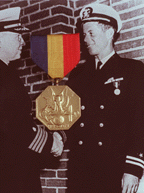 *citation: to award a medal to honor someone who shows courage
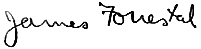 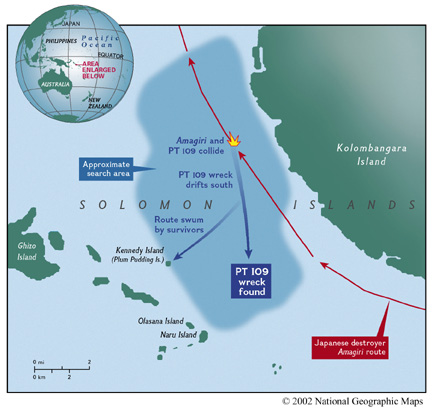 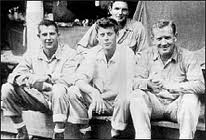 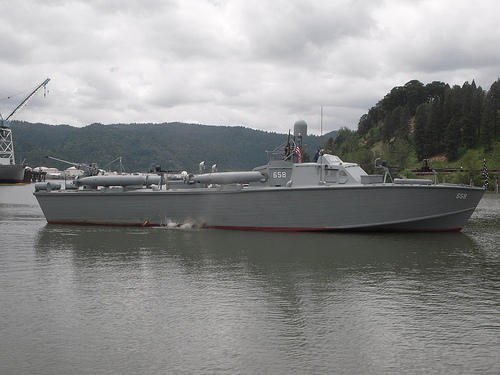 9.  Read the sentence from Part 1 of PT-109.

      The wreckage became their temporary home.

      Why did the author choose to use the word home?

The word home represents safety.

A home is a place to live.

The word home means the men were like family.

The men had no other home.
10.  Read the sentence from Part 1 of PT-109

Suddenly a Japanese destroyer appeared from out of nowhere and collided with PT-109.

What does the phrase from out of nowhere mean?

The Japanese destroyer was nowhere to be found.

The Japanese destroyer seemed to arrive suddenly and unexpectedly.

The Japanese destroyer looked like a shadow.

The Japanese destroyer collided with PT-109.
11.   Which summary statement best explains the captain’s reason to have his crew swim to an island three miles away?

The men were injured.

The men all wore life jackets.

They might be spotted by the enemy.

The wreckage was sinking.
12.  What evidence would not support a claim that PT-109’s mission  was hazardous?

The captain cut his engines so they wouldn’t be heard.

They were nearing dangerous waters in the Pacific Ocean.

They traveled at night to avoid detection from the enemy.
 
PT boats were essential to the U.S. Navy.
13. Why are the facts in the Citation from the Secretary of the
      Navy different than those in the article PT-109?

The U.S. Navy citation states different facts than those in the article PT-109.

The article PT-109 states facts about the experience Kennedy and the other crew-men had.

The purpose of the U.S. Navy citation is different than the article PT-109 and requires different facts

The article PT-109 states facts about how the
       captain and crew survived.
14. How are the events depicted in both the Citation from the 
      Secretary of the Navy and the article PT-109 alike and different?

Both have facts and details about the captain’s courage.

Both give examples of the captain’s courageous acts 
      but from different perspectives.

Both depict a sequence of  events of PT-109’s situation. 

Both present the same facts but in different ways.
In one or two paragraphs, write an ending for the narrative that follows naturally from the events or experiences in the narrative. 
Brief Write, Organization, W.6.3c, writing a conclusion – temporal words Target 1a

      Before Long

Traveling alone to Missouri has been a long, difficult journey. I left behind three little brothers and my dad.  But now as a Pony Express rider I have made enough money to send for my brothers and my dad to join me.  My mother had died long ago, but at least the rest of us could once again be together.

_______________________________________________________________________________

_______________________________________________________________________________

_______________________________________________________________________________

_______________________________________________________________________________

_______________________________________________________________________________

_______________________________________________________________________________

_______________________________________________________________________________

_______________________________________________________________________________

_______________________________________________________________________________

_______________________________________________________________________________

_______________________________________________________________________________

_______________________________________________________________________________

_______________________________________________________________________________

_______________________________________________________________________________

_______________________________________________________________________________

_______________________________________________________________________________
A student is writing a report about PT-109. The student wants
      to add a sentence to the paragraphs below with dialogue that 
      would most logically transition into a third paragraph. 
Revise a Text, W.3b Dialogue Elaboration, Writing Target 1b

By the time we reached the shore, the Captain and I were out of breath. Sweat was trickling into my eyes. “Where . . .are. . .they?” he asked in short gasps as we looked beyond the shore.  The natives were our only hope for rescue.  We had to make contact with them!

I was dizzy from swimming so hard, so I didn’t notice them until the Captain pointed. The natives saw us and were scared. They were running back to their canoe. 

Which sentence would provide the best transition into a third paragraph?


 It was nice to have spotted the natives.  “We’re worn out,” I said.  “Can we just rest here for awhile?

The Captain and I wandered over to where the natives had been.  “Captain,” I said, “Would you mind telling me what time it is?”

“We’ve got to get out of here,” I said.  The Captain agreed.

“Now what are we going to do?” I said.  “We needed to talk to the natives to get help.”
\		`
19. A student is writing an article for his class newspaper, about how people show bravery in different ways. Read a section of the draft below and complete the task that follows. 
Language and Vocabulary, L.6.3a Audience, Writing Target 8
     Many firefighters, police officers and rescue workers rushed to help the
       the victims.  Many other men and women were helpers. Everyone wanted
       to bring relief and aid to the victims.

       The student wants to make sure that his word choices are appropriate to inform his audience about his topic. Choose the best two words to replace the underlined words.

hinder, agreeing

assist, volunteers

hold back, unpaid

support, comforters
20.    A student needs to edit her sentences.  Which two sentences do not have  errors in grammar usage?
Edit and Clarify L.61b, speech order Intensive Pronouns Target 9 	

The soldiers himself was very brave.

The horse itself made its way through the icy snow.

We ourself decided to rescue the victims.

I myself am exhausted from all this work.
Part 2 

You will:
Plan your writing.  You may use your notes and answers.

Write – revise and edit your first draft (your teacher will give you paper).

Write a final draft of your narrative story.

Your assignment: 
You are going to write a narrative  about a fictional character who is or becomes a  hero. Use details from the texts you have read or the video you watched to add to your narrative.   Details could include a character in a similar situation as in the texts or character traits you've noted about heroes from the texts.


How you will be scored
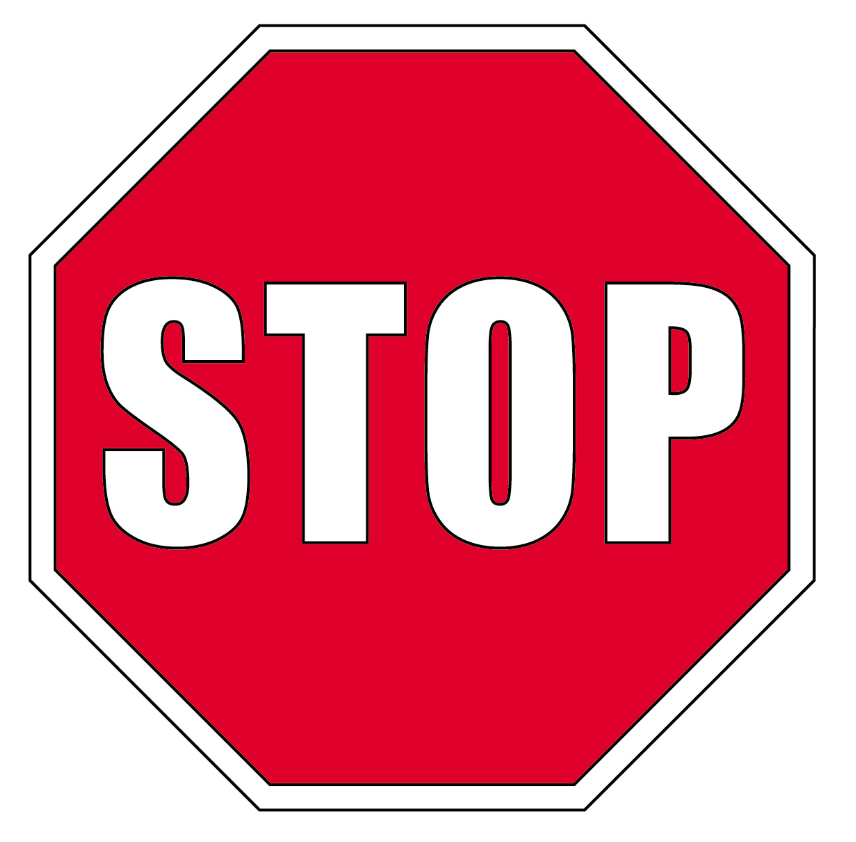 STOP
Close your books and wait for instructions!
Student Scoring Color the box green if your answer was correct. Color the box red if your answer was not correct.